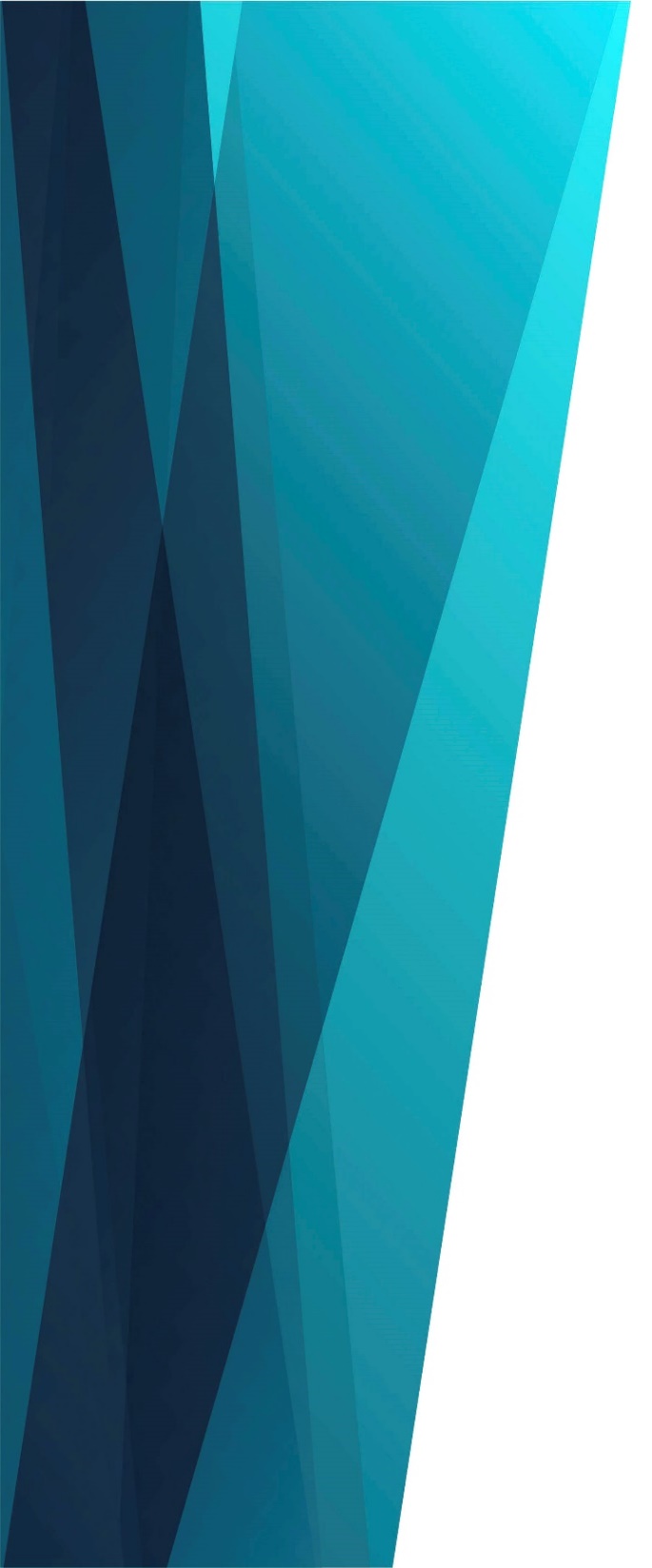 Стройно шествуем
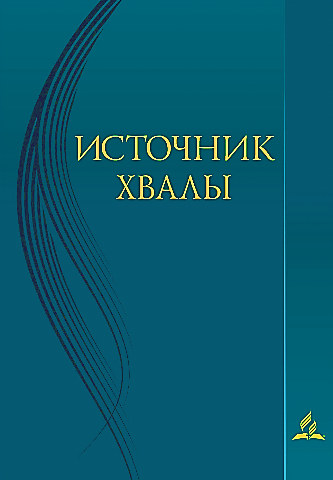 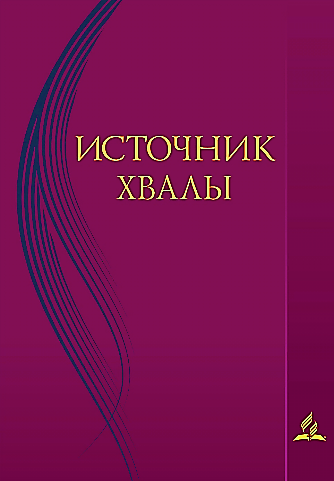 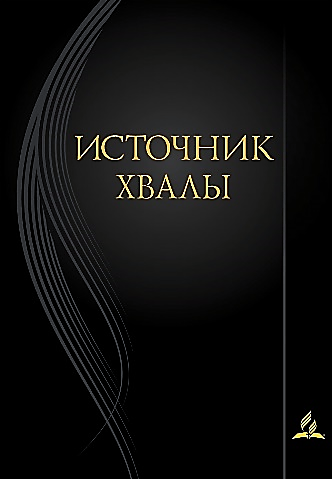 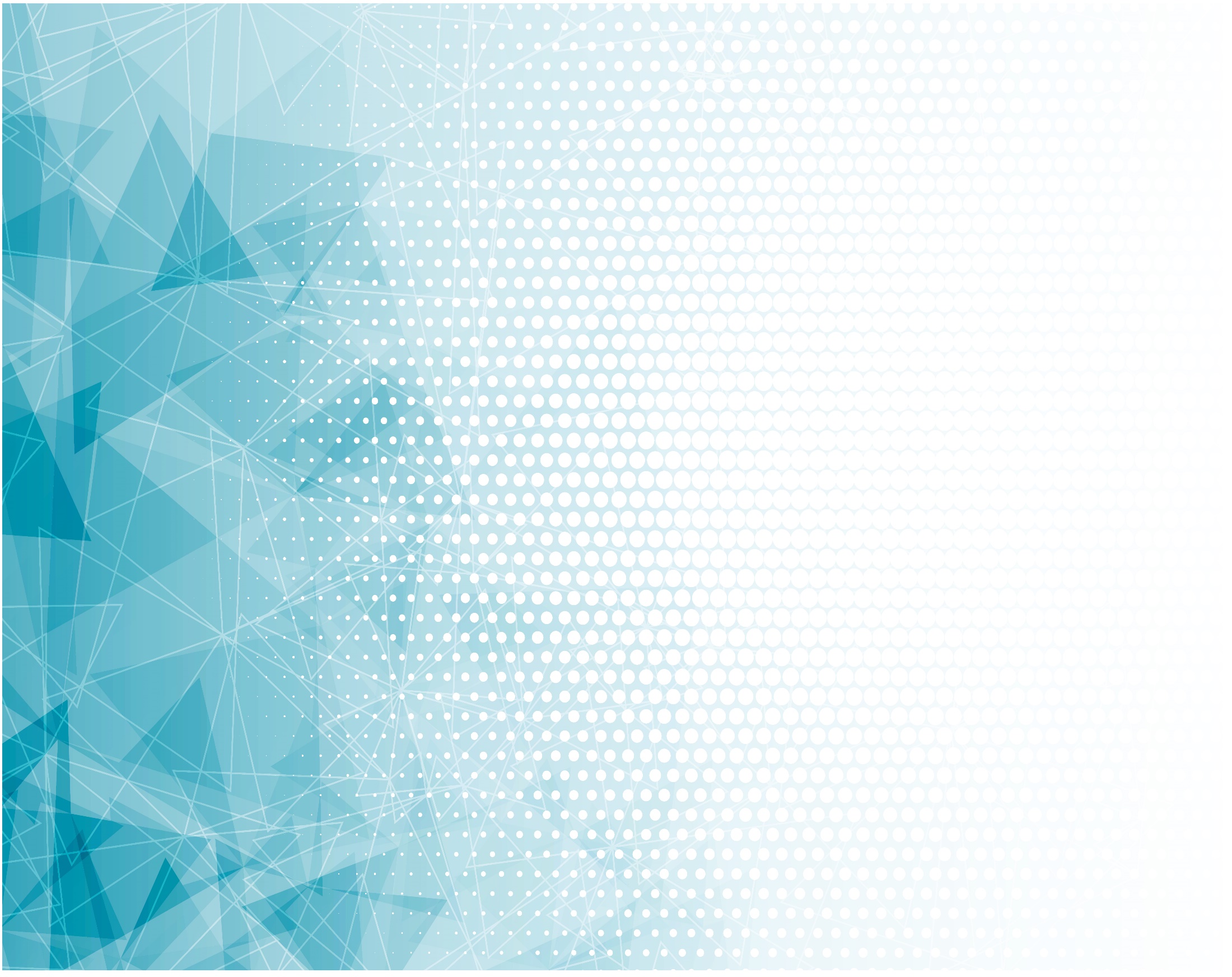 Стройно шествуем мы 
В вышний Ханаан,
В светлый край, 
Где виден чистый Иордан,
Где струится мир
Живительной рекой,
Где найдём душе покой.
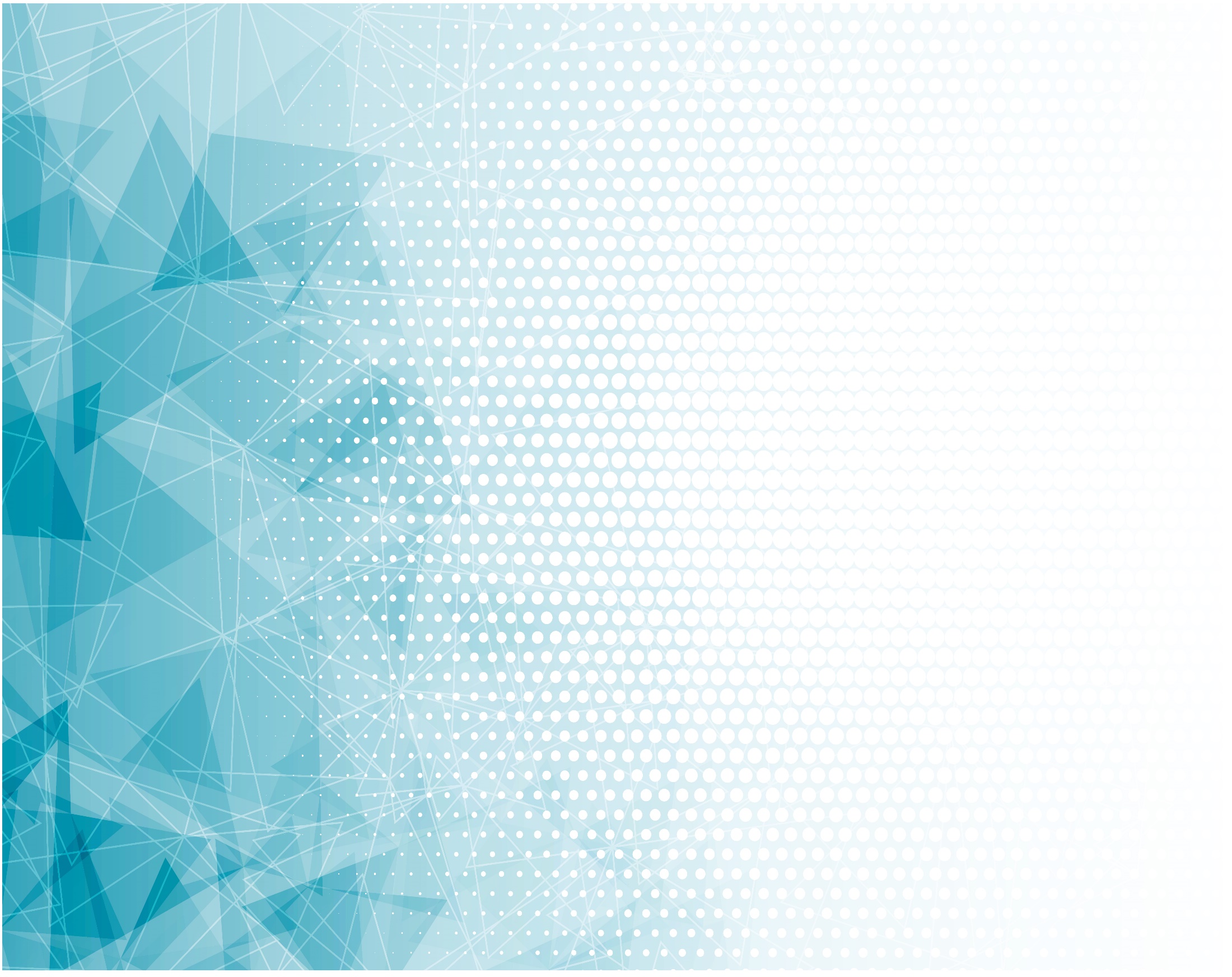 Припев:

Все вперёд! [муж.втор.] Все вперёд!
Все вперёд! [муж.втор.] Все вперёд!
К небесам, [ к небесам],
К небесам! [ к небесам]!
В дивный край, [в дивный край],
В дивный край! [в дивный край]!
Мы стремимся всей душой.
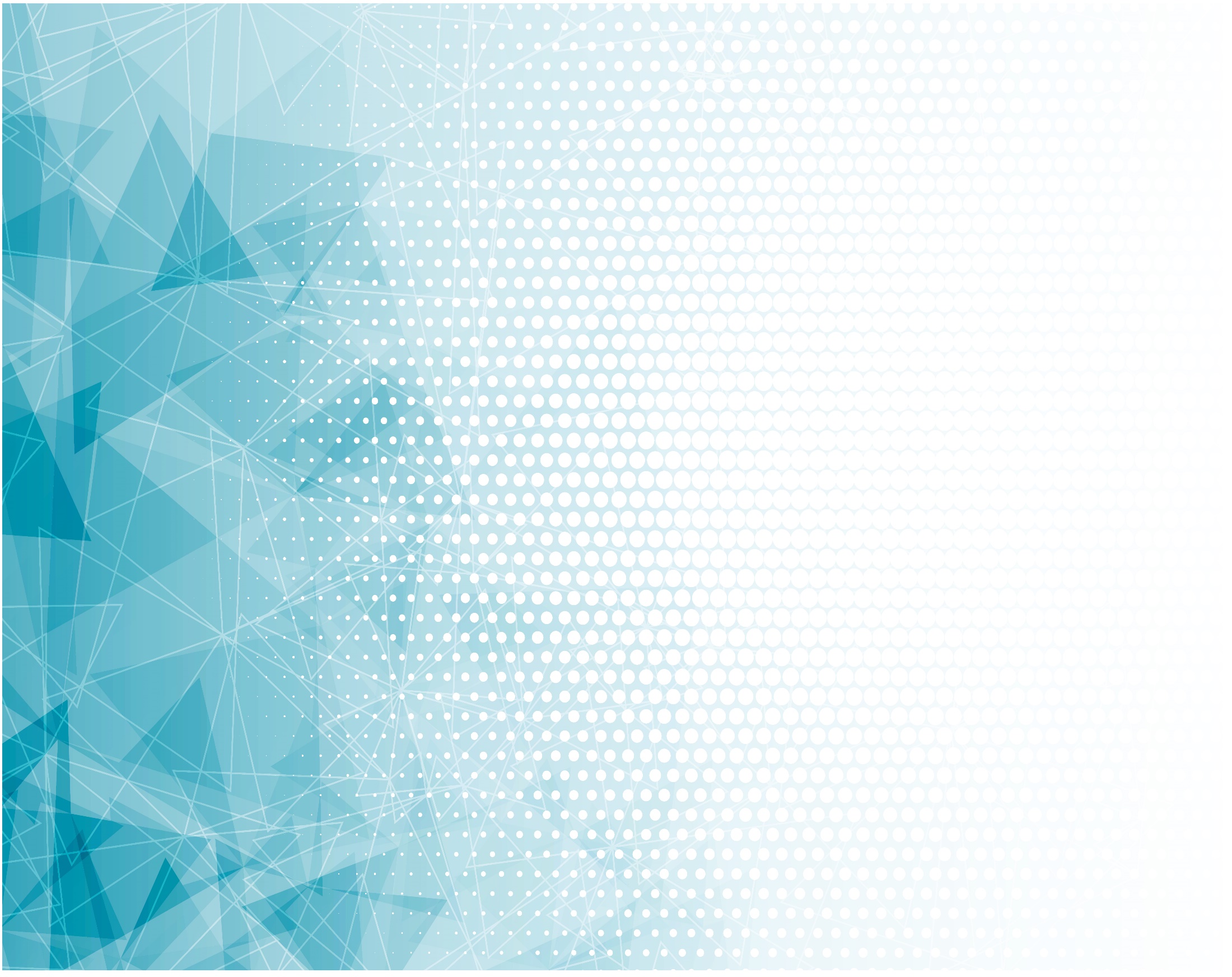 Припев: 

В ту обитель, 
Где нет горьких, скорбных слёз,
Где царит на троне 
Царственном Христос,
Скоро мы во славу 
Божию войдём
И хвалу там воспоём.
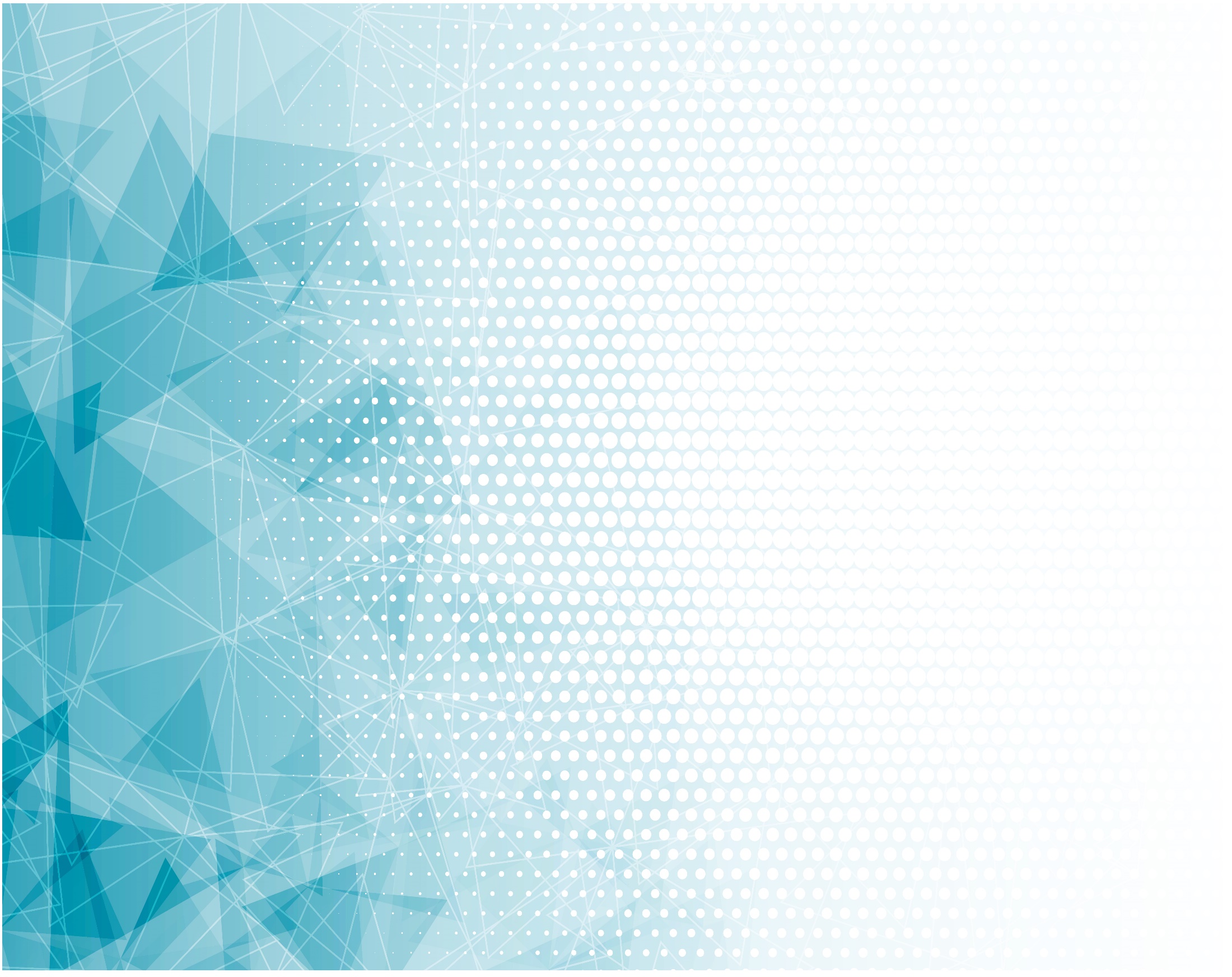 Хоть и труден узкий путь 
К святым вратам,
Но мы знаем,
Что нас ожидает там;
Пусть страданий страх
Нас, слабых, не страшит.
Бог помочь нам поспешит.
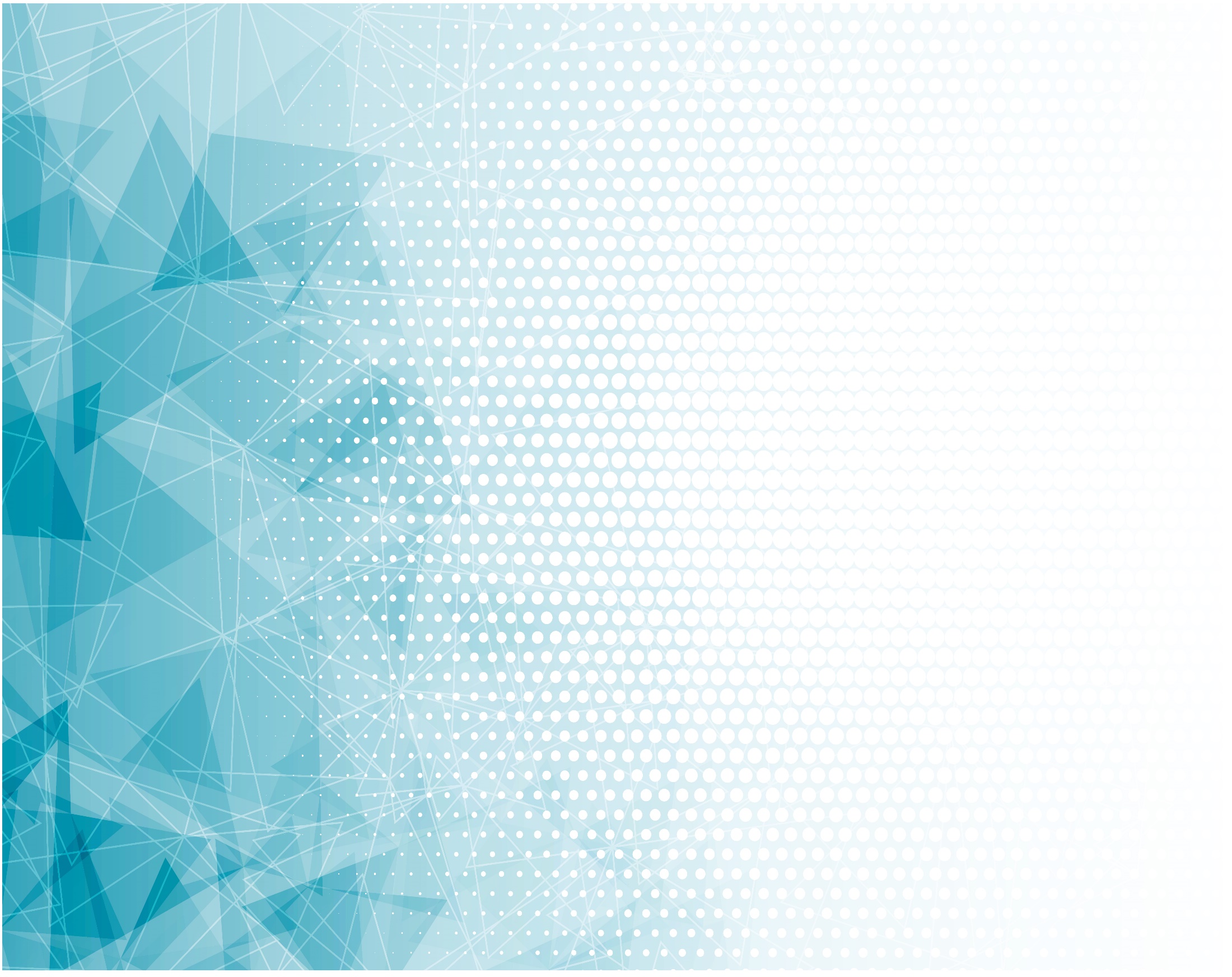 Припев:

Все вперёд! [муж.втор.] Все вперёд!
Все вперёд! [муж.втор.] Все вперёд!
К небесам, [ к небесам],
К небесам! [ к небесам]!
В дивный край, [в дивный край],
В дивный край! [в дивный край]!
Мы стремимся всей душой.
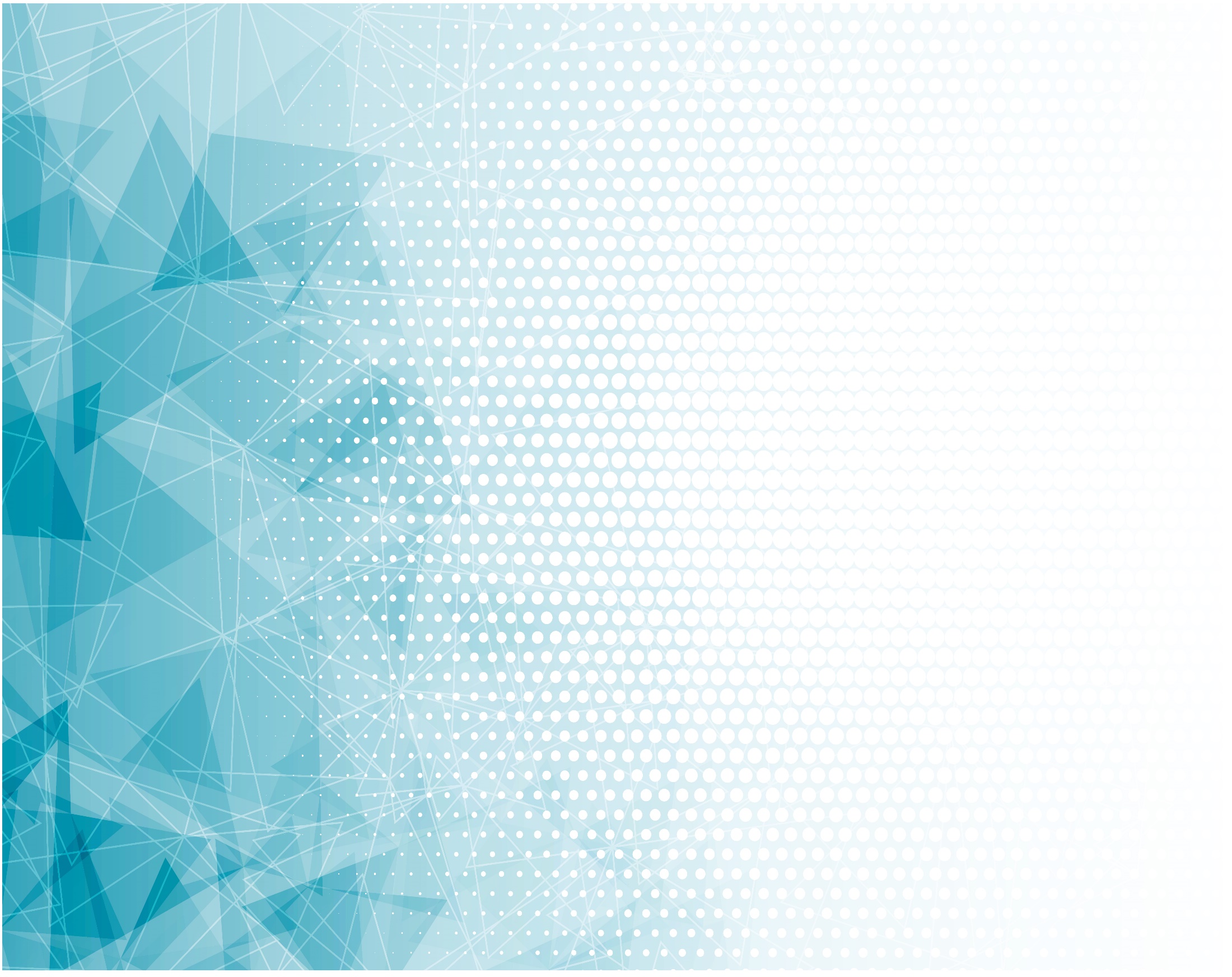 Припев: 

В ту обитель, 
Где нет горьких, скорбных слёз,
Где царит на троне 
Царственном Христос,
Скоро мы во славу 
Божию войдём
И хвалу там воспоём.
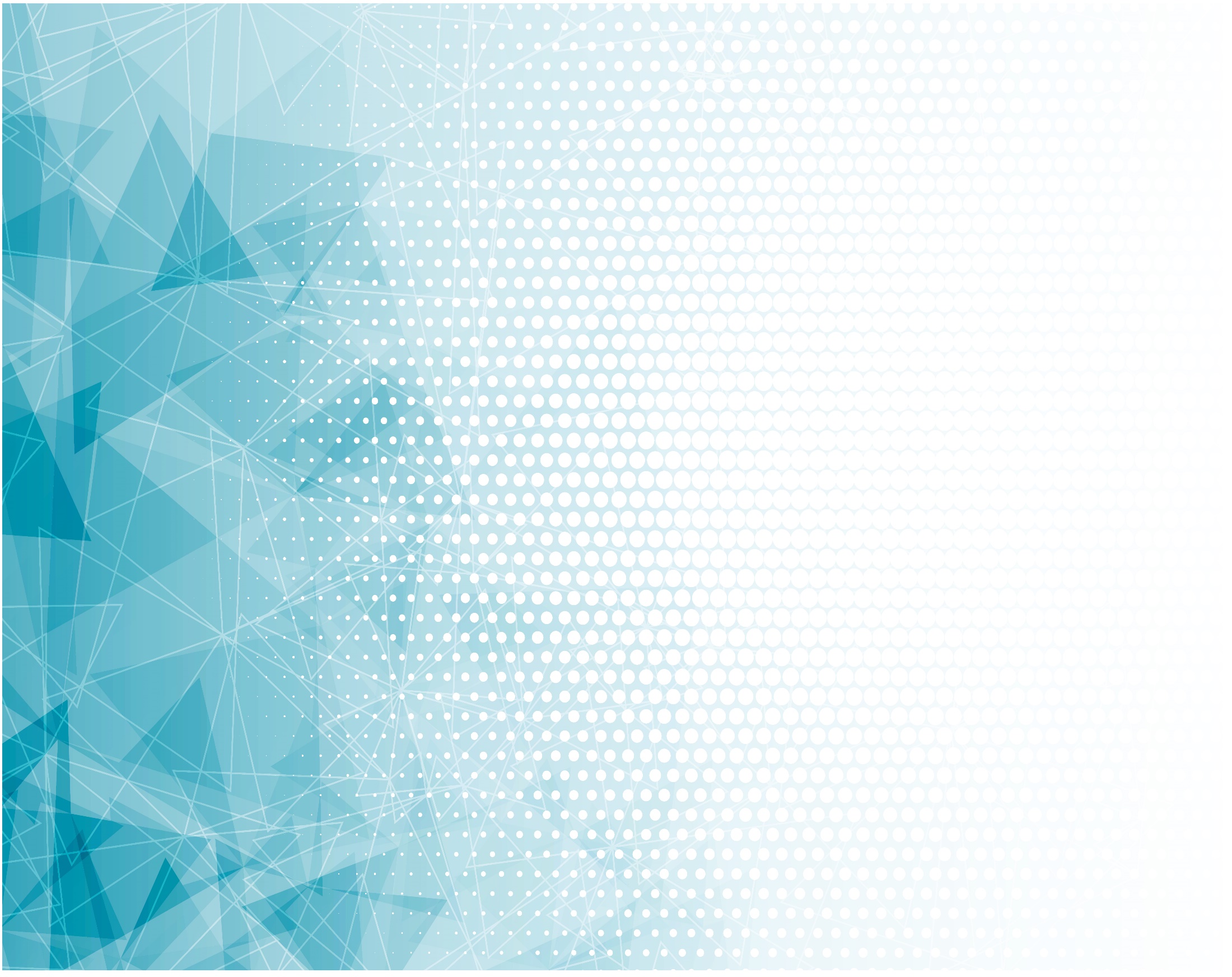 Ободритесь духом 
И воспряньте вновь,
Подкрепляет нас 
Всегда Христа любовь;
Мы войдём во славу 
Неба со Христом
И с великим торжеством.
Припев:

Все вперёд! [муж.втор.] Все вперёд!
Все вперёд! [муж.втор.] Все вперёд!
К небесам, [ к небесам],
К небесам! [ к небесам]!
В дивный край, [в дивный край],
В дивный край! [в дивный край]!
Мы стремимся всей душой.
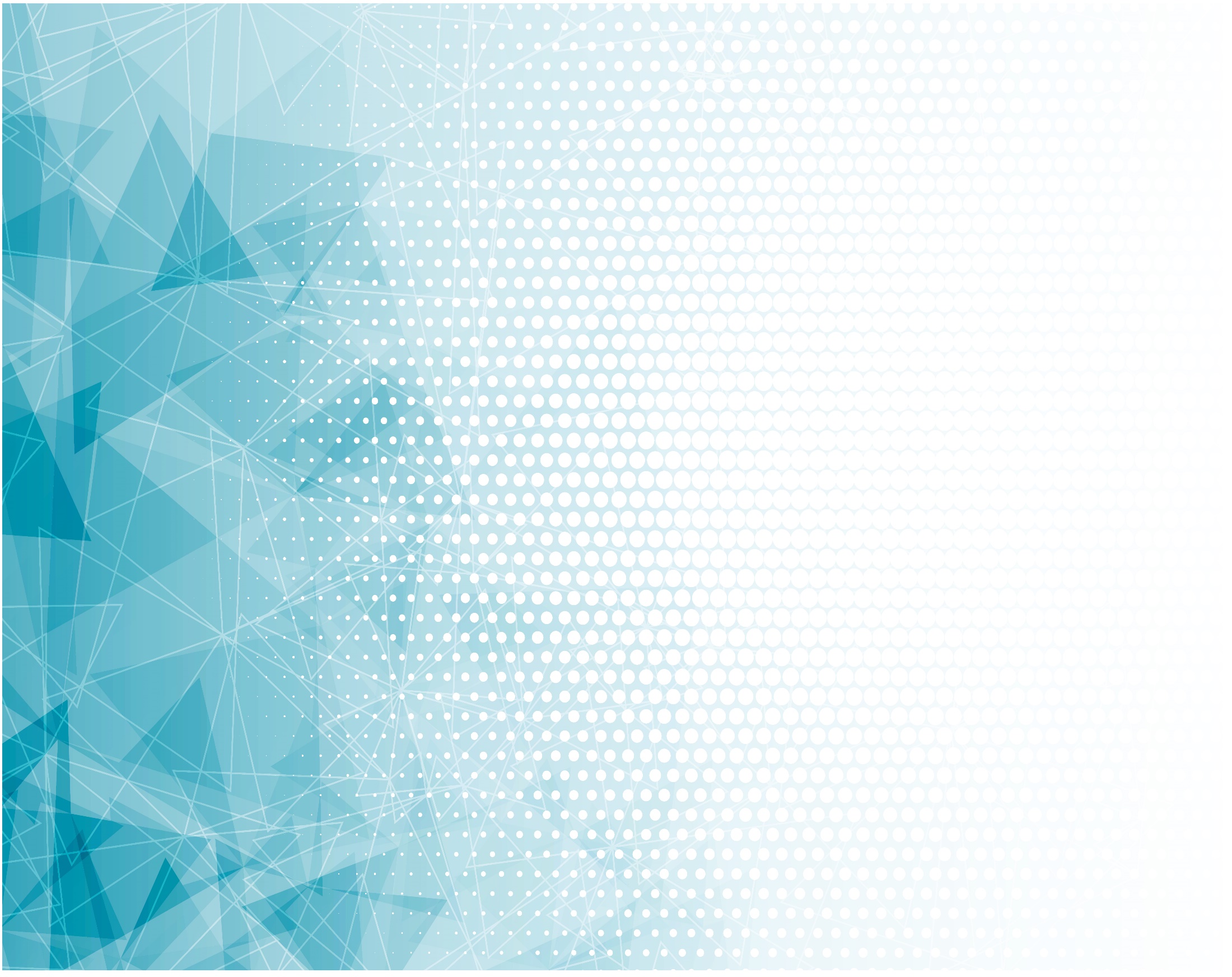 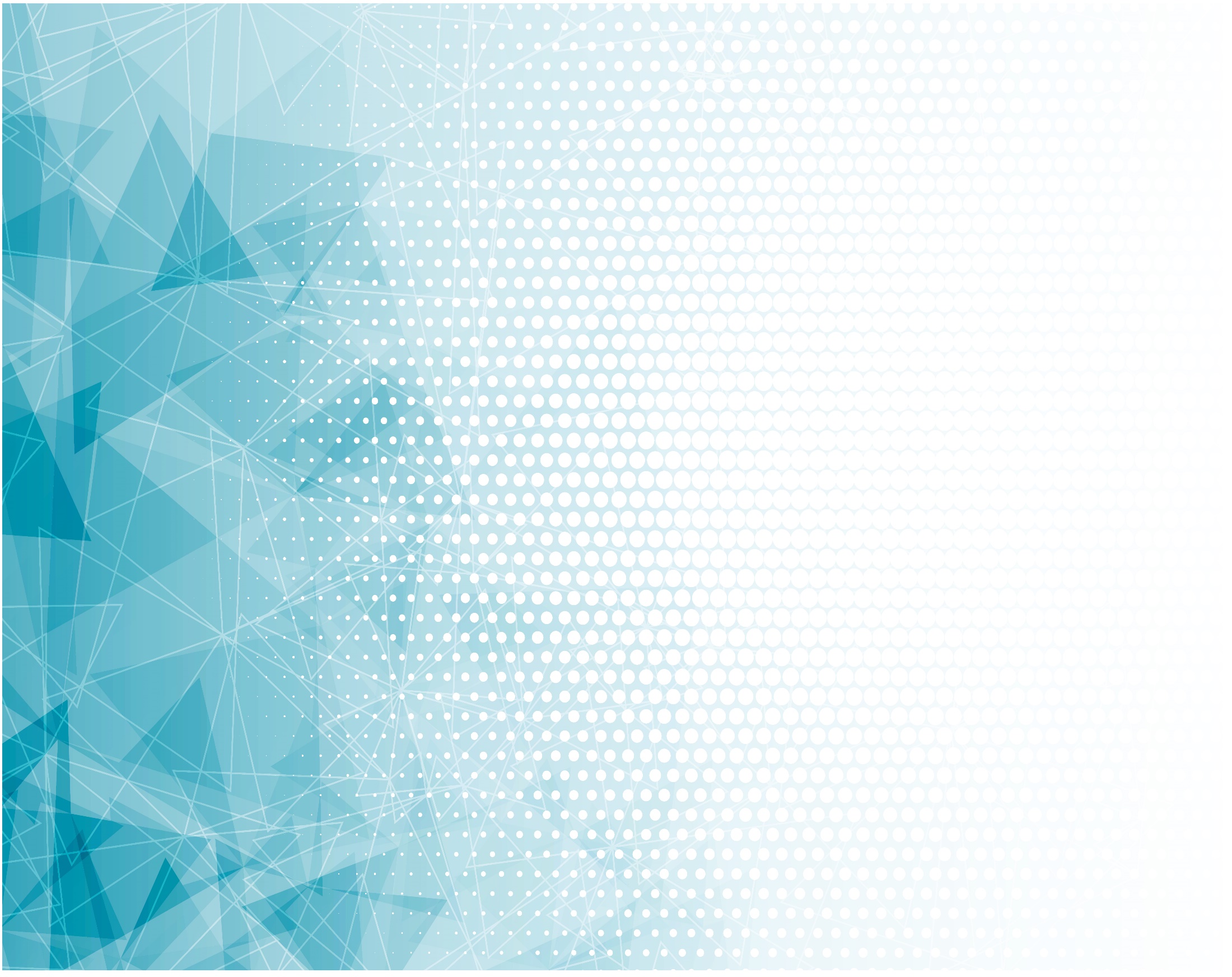 Припев: 

В ту обитель, 
Где нет горьких, скорбных слёз,
Где царит на троне 
Царственном Христос,
Скоро мы во славу 
Божию войдём
И хвалу там воспоём.